Understanding the NCCD
Professional learning for Australian schools | 2019
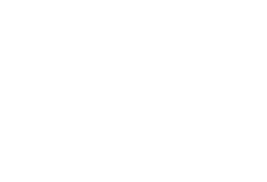 Supported by the Australian Government Department of Education.     © 2020 Education Services Australia Ltd, unless otherwise indicated. Creative Commons BY 4.0, unless otherwise indicated.
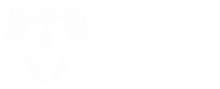 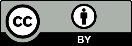 [Speaker Notes: Purpose: 
This presentation is designed to provide schools with a brief overview of the NCCD. 

Delivery: 
This presentation may be delivered during a whole staff meeting or schools might prefer to present it to smaller teams involved in the NCCD. It is intended that the individual responsible for delivering the presentation will have prior experience leading the NCCD in schools. 

Duration: 
This presentation should take approximately 10 to 15 minutes to deliver. If allowing time for discussion and collaboration, schools might choose to allow 45 minutes to cover the content. 

Audience: 
The intended audience is those new to the NCCD, along with those who have worked with the NCCD in the past and require a refresher. This includes principals, NCCD school team members, teachers and other staff providing reasonable adjustments to school students (eg psychologists, nurses, teaching assistants).

Optional printable resources:
Student summary sheet: www.nccd.esa.edu.au/sites/default/files/2018-11/student_summary_sheet.docx
Levels of adjustment descriptors: www.nccd.edu.au/sites/default/files/2018-10/Level%20of%20adjustment%20provided%20to%20the%20student.pdf]
Overview
What is the NCCD?
What are my professional responsibilities/obligations?
What is an adjustment?
Which students should be included in the NCCD?
What are the levels of adjustment?
What are the categories of disability?
What evidence is required to include a studentin the NCCD?
How can schools collate and store evidence?
Final consideration
1.  What is the NCCD?
The NCCD is an annual count of the number of students with disability in schools. 
It is based on data provided by schools on the number of students with disability who receive adjustments to access and participate in education on the same basis as their peers. 
The NCCD is based on the judgement of teachers and other professionals working in schools who provide adjustments to support students with disability. 
Adjustments provided to students are made in consultation with the student and/or their parents, guardians or carers.
Since 2018, the Student with Disability loading provided by the Australian Government has been based on the NCCD.
Understanding the NCCD
2
2.  What are my professional responsibilities/obligations?
Under the Disability Discrimination Act 1992 (DDA) and the Disability Standards for Education 2005 (the Standards), Australian students with disability must be able to access and participate in education on the same basis as students without disability. 
‘On the same basis’ means students with disability:
are entitled to have the same opportunities and choices in their education that are made available to students without disability
have a right to access rigorous, relevant and engaging learning opportunities set in age-equivalent contexts
do not need to have the same experience as their peers but are entitled to equitable opportunities and choices to access and participate in learning
may access education in a different way to their peers and their learning may vary according to their individual needs, strengths, goals and interests.
Understanding the NCCD
3
[Speaker Notes: For more information:
Students with disability: https://www.australiancurriculum.edu.au/resources/student-diversity/students-with-disability]
2. What are my professional responsibilities/obligations?
Schools meet their obligations under the DDA and the Standards by making adjustments to ensure that students with disability are provided with opportunities to participate in education and training on the same basis as students without disability. 
Various members of the school community may be involved in providing reasonable adjustments to support the learning of students with disability. These may include:
the principal
the school team
teachers
other related professional support roles.
Understanding the NCCD
4
[Speaker Notes: Principal:
The school principal is responsible for facilitating the NCCD process and ensuring that all staff understand the NCCD process and the school’s obligations under the DDA and the Standards. The school principal is responsible for verifying that there is evidence at their school to support the inclusion of a student in the NCCD.

School team:
For most schools, the principal will identify and nominate a school team to drive the NCCD process; for small schools, the NCCD might be facilitated by the principal or by a school leader nominated by the principal. The principal and the school team should communicate broadly with the school community about the NCCD process in terms of its purpose, legislative requirements and disclosure of information.

Teachers:
Teachers record adjustments they are providing for individual students as part of their general teaching practice. This information may include supporting data and other forms of evidence that align with the NCCD. Typically, teachers work with members of the school team to identify students' levels of adjustment and broad categories of disability, based on the data and evidence they have identified and maintained.

Other professional support roles:
Within schools, professionals such as psychologists, counsellors, chaplains, nurses, speech pathologists and teacher assistants may be involved in providing adjustments to support students with disability in collaboration with a school support team. 

Subject to parental permission, external professionals such as medical and allied health professionals may also be involved in supporting schools to meet their legislative requirements and obligations by providing information about how a student’s educational program might be adjusted to ensure a student is being provided with education on the same basis as their peers. This information can assist schools in accurately reporting a student’s inclusion in the NCCD by category and adjustment level.]
3.  What is an adjustment?
Schools make reasonable adjustments throughout the school year to facilitate the access and participation of students with a variety of individual learning needs. 
Adjustments can be made for many students for many different reasons; however, only some of these students have a disability.
Students with disability are counted in the NCCD disability has a functional impact on the student's education.
Understanding the NCCD
5
[Speaker Notes: DEFINITIONS

Adjustments:
An adjustment is a measure or action taken to assist a student with disability to participate in education and training on the same basis as other students. An adjustment is reasonable if it achieves this purpose while taking into account the student’s learning needs and balancing the interests of all parties affected, including those of the student with disability, the education provider, staff and other students. The process of consultation outlined is an integral part of ensuring that providers are meeting their obligations in relation to reasonable adjustments.

Schools can draw upon a broad range of resources to provide reasonable adjustments – including resources, materials and programs that may be in the form of targeted funding through a disability program, ongoing school funding or a redirection of general school resources to address the needs of students with disability. Other options include support through student services and allied health staff, specialist and targeted curriculum material and use of expertise within the school or network.

Functional impact:
The functional impact of a disability relates to the impact the disability has on a student’s ability to access and participate in education on the same basis as their non-disabled peers. This may include one or more of the following areas: communication, mobility, curriculum access, personal care, social participation, safety, motor development, emotional well-being, sensory needs and transitions.

For more information: 
Fact sheet: https://docs.education.gov.au/system/files/doc/other/dse-fact-sheet-2-dse_0.pdf
Disability Standards for Education https://docs.education.gov.au/system/files/doc/other/disability_standards_for_education_2005_guidance_notes.pdf]
3.  What is an adjustment?
Adjustments can address the impact of the disability in one or more of the following areas: 
communication 
mobility 
curriculum access
personal care  
social participation
safety 
motor development 
emotional wellbeing 
sensory needs
transitions.
Students who receive adjustments due to disability are included in the NCCD.
Understanding the NCCD
6
4.  Which students should be included in the NCCD?
When to include a student
The student’s impairment meets the DDA broad definition of disability and the functional impact of the student’s disability results in the school actively addressing or supporting the student’s specific individual education needs arising from their disability.
Decisions about adjustments have been made in consultation with the student and/or their parents, guardians or carers.
The school has evidence to show that the student has been provided with an educational adjustment over a minimum period of 10 weeks of school education (excluding school holiday periods) in the 12 months preceding the annual NCCD reference date. Evidence can be accumulated throughout the year and doesn’t have to be from a consecutive 10 week period.
Understanding the NCCD
7
[Speaker Notes: Note: The minimum 10-week period does not need to be consecutive. It can be cumulative and split across school terms in the 12 months preceding the NCCD reference date, which is typically in the first week of August each year.
The student also needs to be counted in the school’s census in order to be included in the NCCD.

For more information: 
NCCD model: https://www.nccd.edu.au/tools/data-collection-model]
4.  Which students should be included in the NCCD?
When not to include a student
The student has a disability where there is no functional impact on the student’s ability to participate in schooling on the same basis as their peers.
The student is experiencing difficulty with learning as a result of external factors that are not recognised as a disability under the DDA or the Standards.
The student receives individualised learning or behaviour support but does not have a disability as defined by the DDA. 
The student receives support through quality differentiated teaching practice but does not have a disability.
The student is in a specialised program but there is no evidence of disability.
The school does not have sufficient evidence of a minimum of 10 weeks of adjustment for the student.
Understanding the NCCD
8
[Speaker Notes: The student has a disability where there is no functional impact on their ability to participate in schooling on the same basis as their peers: eg a secondary school student who is diagnosed with asthma but requires no ongoing adjustments because of their ability to self manage the condition. 

The student is experiencing difficulty with learning as a result of external factors such as limited school attendance or acquisition of English as a second language.

The student receives individualised learning or behaviour support but does not have a disability as defined by the DDA: eg a student who is socioeconomically disadvantaged and requires quality differentiated teaching or a student who is on a behaviour management plan due to disrupted parenting or divorce.

The student has a learning difficulty which through targeted support and strategies would result in improved performance and would not require ongoing long term targeted support and strategies: eg a student who has been counted in the past but is not counted in the current year because their performance has improved and no longer requires targeted support.

Where a student has newly enrolled in the school in the 12 months prior to the reference date, the school may include that student only if it has evidence of the continuing need for adjustments for the student comprising at least 10 weeks in that 12 months. Evidence of adjustment(s) from the student's previous school can be included, provided it is from the 12 months prior to the reference date. Contact with the student’s previous school may assist to gather the evidence required. Communication with parents, guardians and carers may also provide sources of contact (eg health professionals) who can assist to build the evidence to support the inclusion of the student.]
5.  What are the levels of adjustment?
In deciding whether identified students are to be included in the NCCD, teachers and school teams use their professional judgement, based on evidence, to determine the level of adjustment each student is currently being provided with.
In the NCCD, there are four levels of adjustment:
support provided within quality differentiated teaching practice (QDTP)
supplementary adjustments
substantial adjustments
extensive adjustments.
The frequency, intensity and range of the adjustments increases through the levels of adjustment.
Understanding the NCCD
9
[Speaker Notes: When selecting the level of adjustment, the following table is used to determine which of the four levels of adjustment is most appropriate for each student included in the NCCD. The table was revised in January 2019.

Levels of adjustment descriptors: www.nccd.edu.au/sites/default/files/2018-10/Level%20of%20adjustment%20provided%20to%20the%20student.pdf]
5.  What are the levels of adjustment?
Understanding the NCCD
10
[Speaker Notes: For more information:
Detailed information about the levels of adjustment: www.nccd.edu.au/wider-support-materials/step-2-what-level-adjustment?parent=/understanding-nccd&activity=/wider-support-materials/what-nccd-model-1&step=2]
6.  What are the categories of disability?
When counting students in the NCCD, there are four broad categories of disability to consider:
Physical
Cognitive
Sensory
Social/emotional
The categories of disability are derived from the DDA.
Schools should select whichever disability category has the greatest impact on the student’s learning or participation in education – whichever is the main driver or focus of the adjustments being provided.
If a student has multiple disabilities or does not readily fit within one category, schools should select the disability category that requires the greatest extent of reasonable adjustment to enable the student to access and participate in education.
Understanding the NCCD
11
6.  What are the categories of disability?
Understanding the NCCD
12
[Speaker Notes: For more information:
Broad categories of disability: www.nccd.edu.au/wider-support-materials/definitions-disability-and-nccd-categories]
7.  What evidence is required to include a student in the NCCD?
Schools are required to record evidence of the functional impact of a student’s disability and the associated adjustments they receive. 
Each school’s evidence will be contextual and will reflect individual student needs and the school’s learning and support processes and practices.
Evidence falls under four key areas:
assessed individual needs of the student
adjustments being provided to the student to address their assessed needs associated with disability – this includes support provided within quality differentiated practice
ongoing monitoring and review of the adjustments
consultation and collaboration with the student and/or parents, guardians or carers, or associates.
Understanding the NCCD
13
8.  How can schools collate and store evidence?
Evidence and any associated records for the NCCD must be kept for a minimum of 7 years, as required by Section 37 of the Australian Education Regulation 2013. 
It is highly recommended that schools develop processes to record, store and maintain evidence as part of day-to-day activities.
The evidence will reflect a wide range of practices in schools for meeting the educational needs of students with disability. 
Evidence may include teacher judgements based on observation, specialist diagnosis reports, individualised/personalised learning planning, records of assessments, and records of discussions with parents, guardians or carers and (if appropriate) the student as part of the process for determining and providing adjustments.
Schools may consider using a NCCD student summary sheet (or a similar resource) as a way of collating evidence to support the inclusion of a student in the NCCD.
Understanding the NCCD
14
[Speaker Notes: Every school is likely to have its own methods of data collection, collation and storage. 

There is currently no mandated method for the storage of evidence; however, schools should ensure that records are maintained for a minimum of 7 years. 

Continuous quality improvement projects in relation to the NCCD have found that schools that are effective in their approach to the NCCD have embedded ongoing processes whereby they maintain an up-to-date and centrally located system to keep student information and evidence. The systems can be either electronic or a structured approach to hard copy files. 

Printable resource:
Student summary sheet: www.nccd.esa.edu.au/sites/default/files/2018-11/student_summary_sheet.docx]
9.  Final consideration
Not all students with a disability will require adjustments to access and participate in learning on the same basis as students without disability. 
Not all students requiring adjustments to the curriculum, instruction or environment will have a disability.
Students with disability requiring adjustments to one aspect of their learning may not require the same adjustment, if any, to another.
Students with the same disability may not require equivalent adjustments.
To comply with the Standards, consultation includes the student and their parent, guardian or carer as part of the process to personalise learning.
Not every student with a disability will require ongoing adjustments. To comply with the Standards, adjustment reviews should occur regularly, and are changed or withdrawn where necessary.
Understanding the NCCD
15
[Speaker Notes: For more information:
Students with disability: https://www.australiancurriculum.edu.au/resources/student-diversity/students-with-disability]